Lesson 1 - Light waves
Science - Physics - Key Stage 3
Light and Space
Miss Wickham
‹#›
Spot the mistakes 1
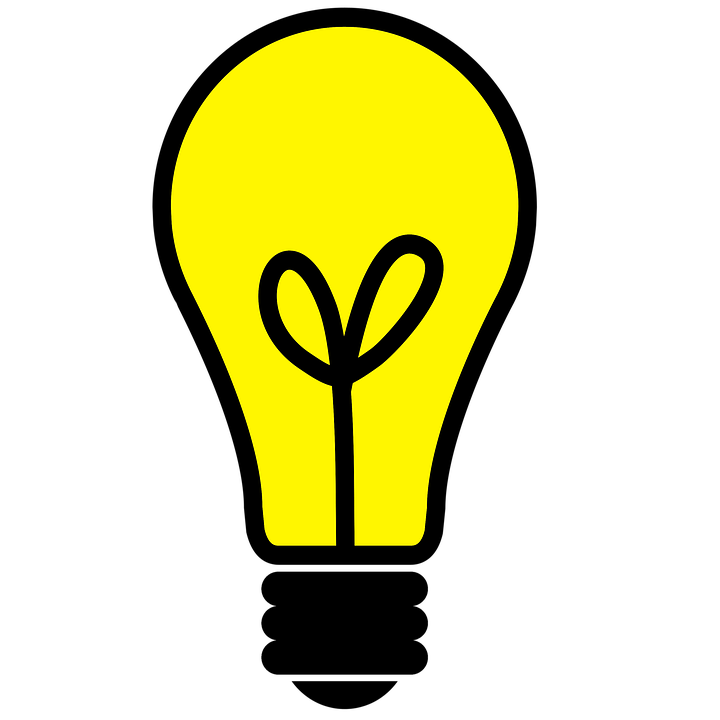 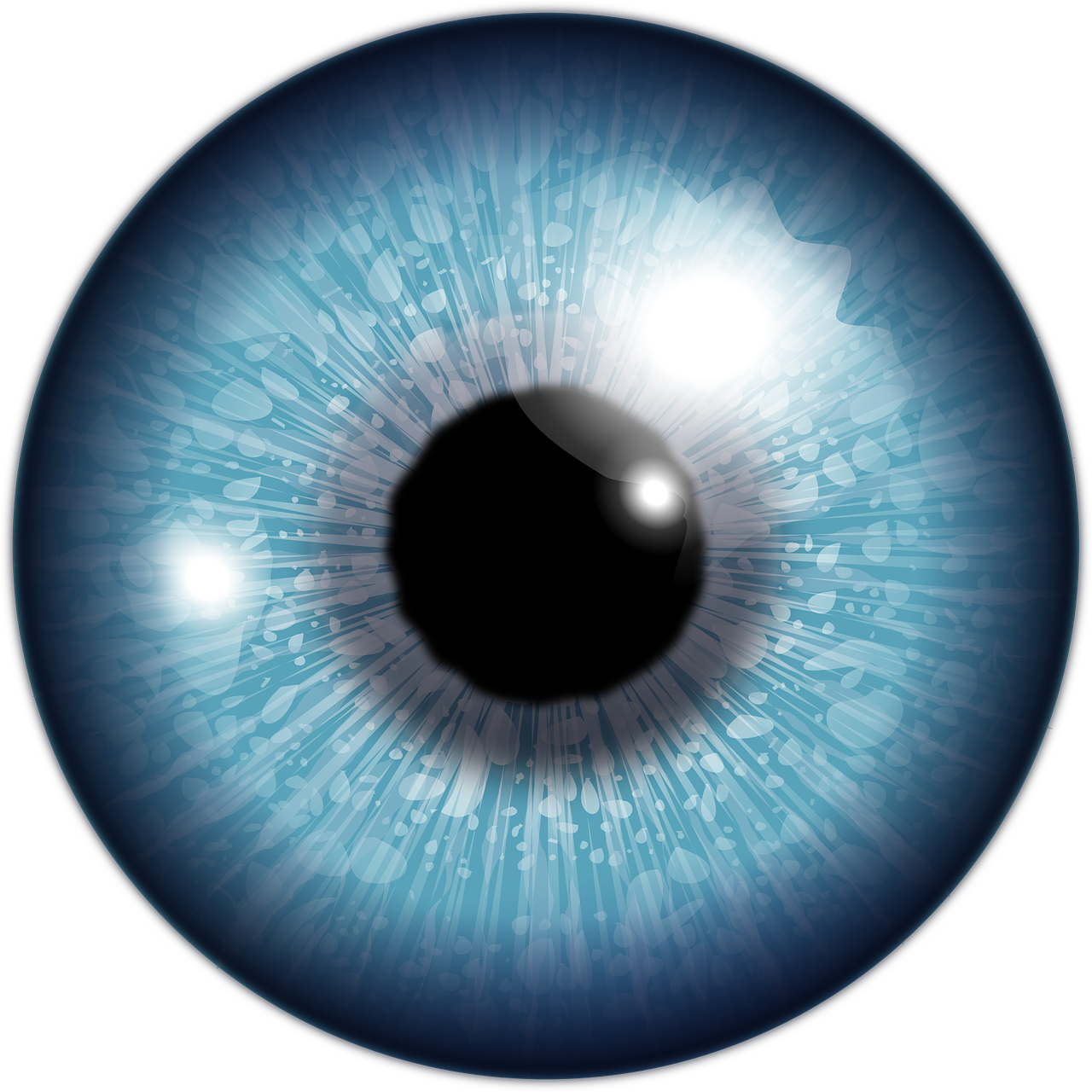 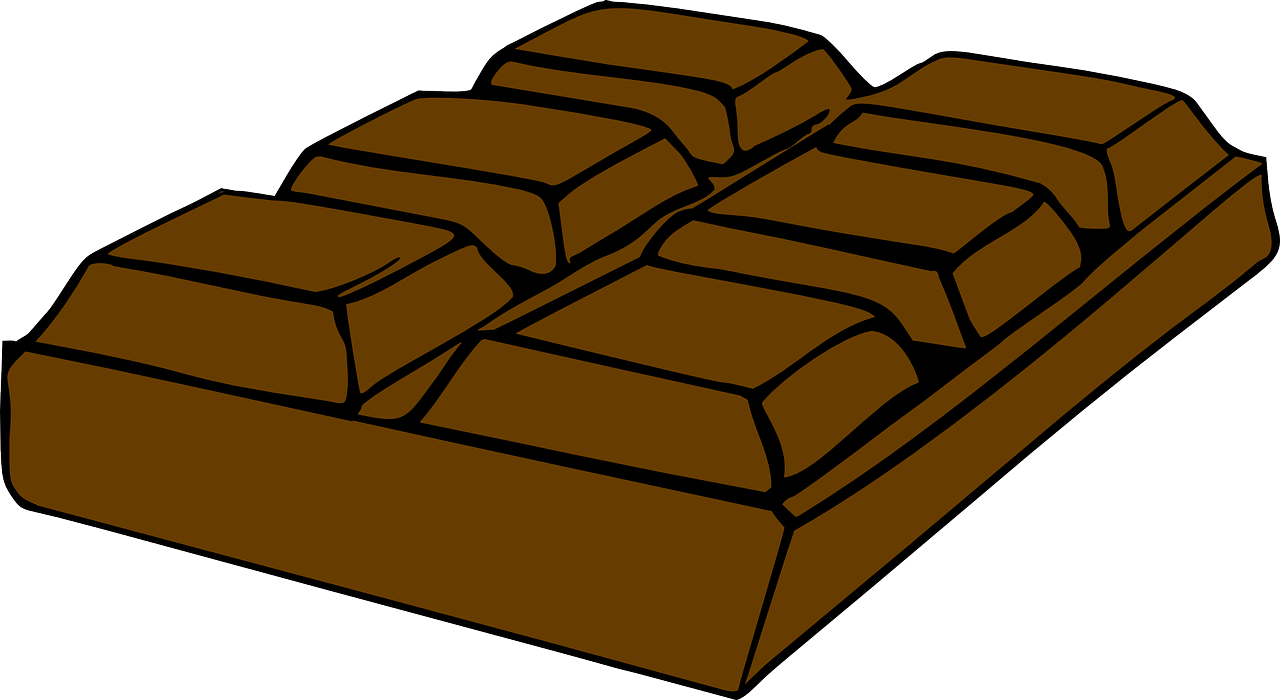 ‹#›
Spot the mistakes 2
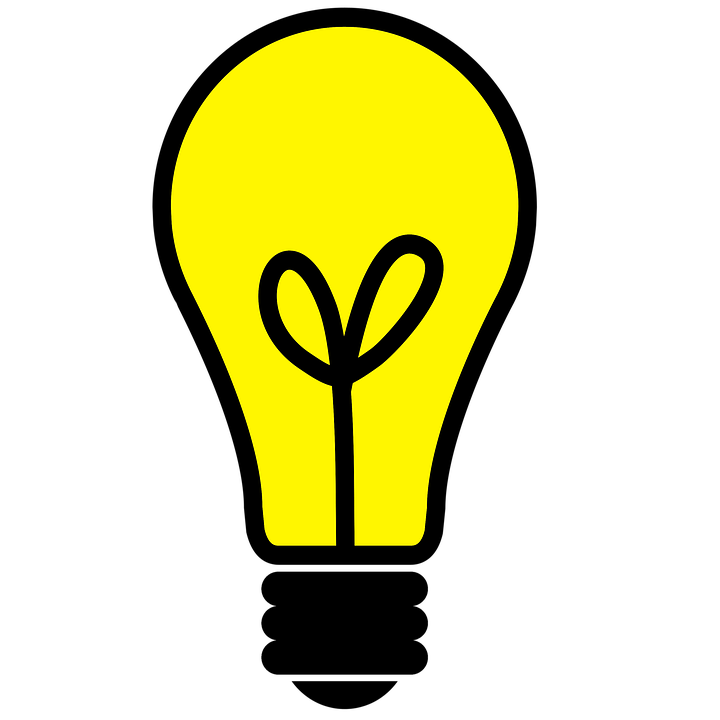 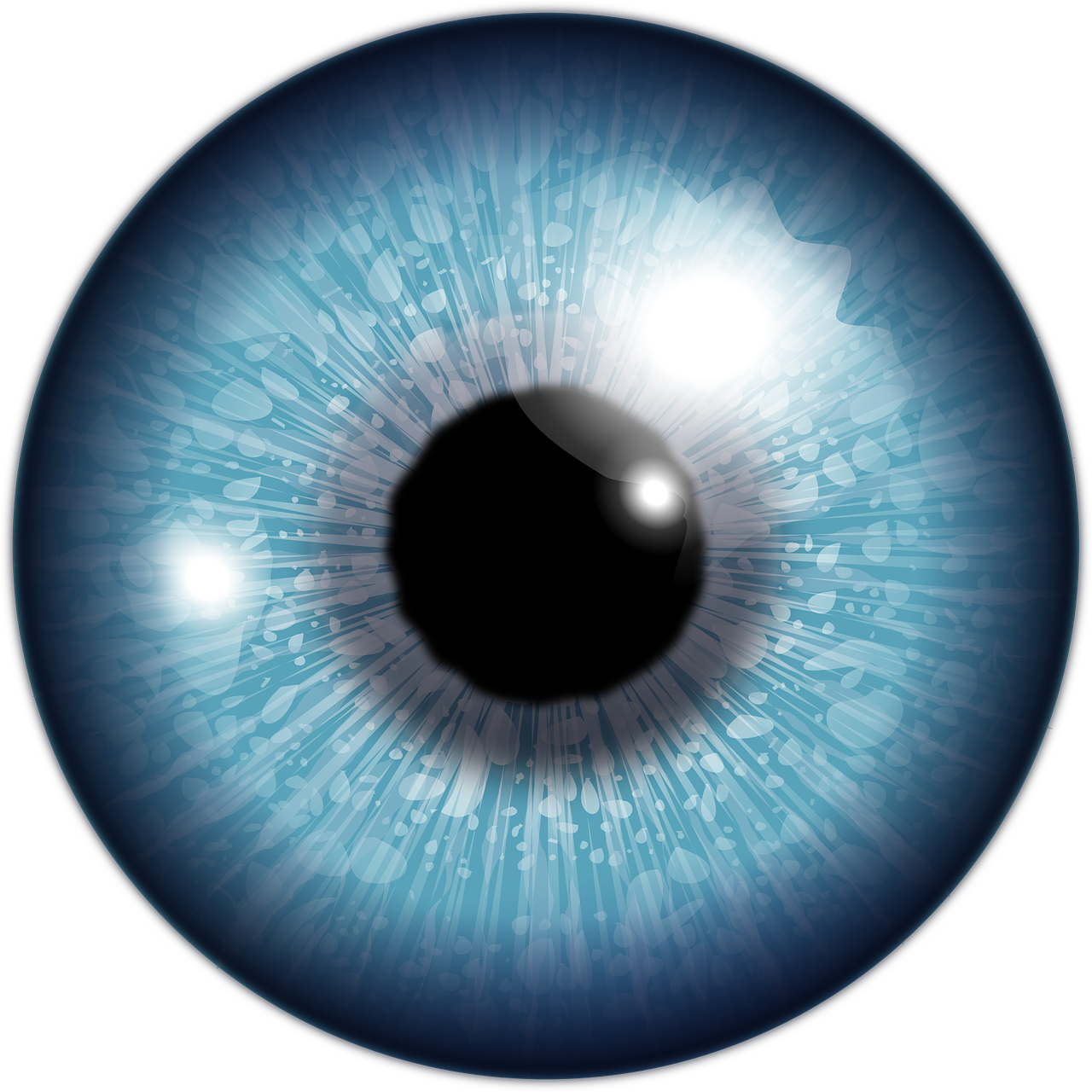 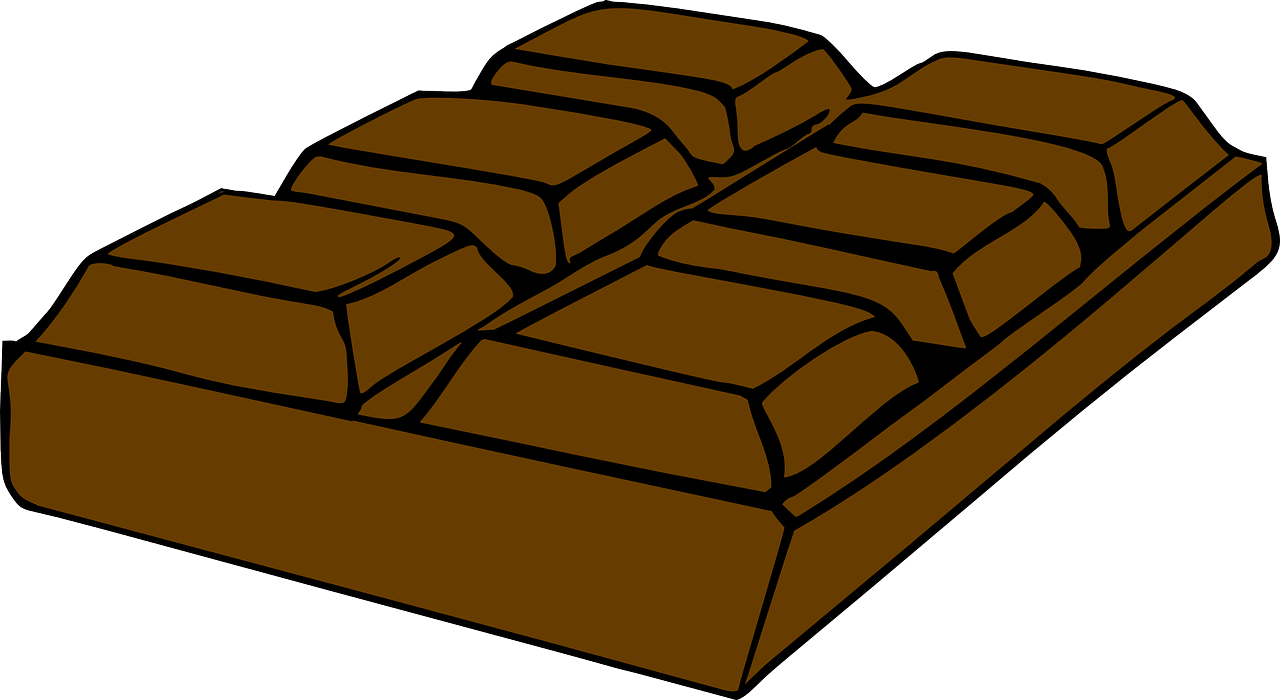 ‹#›
Spot the mistakes 3
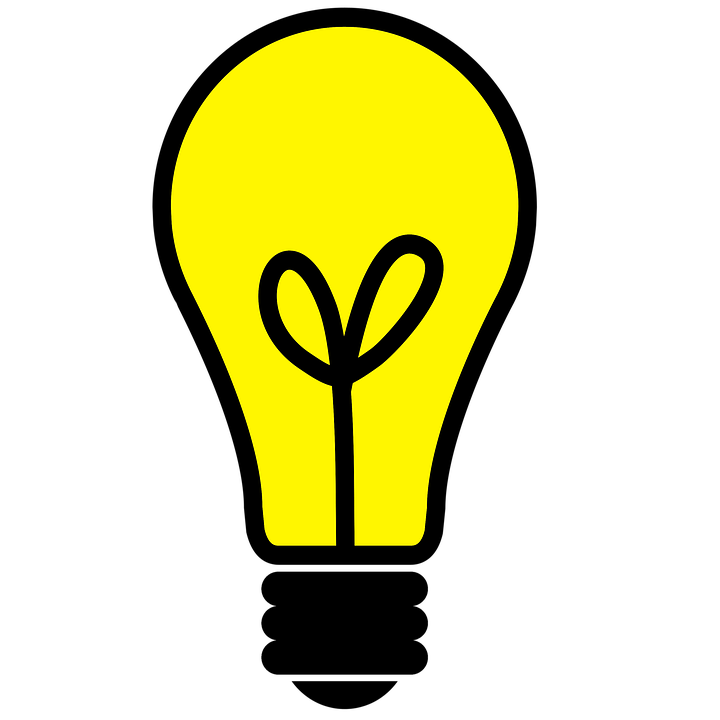 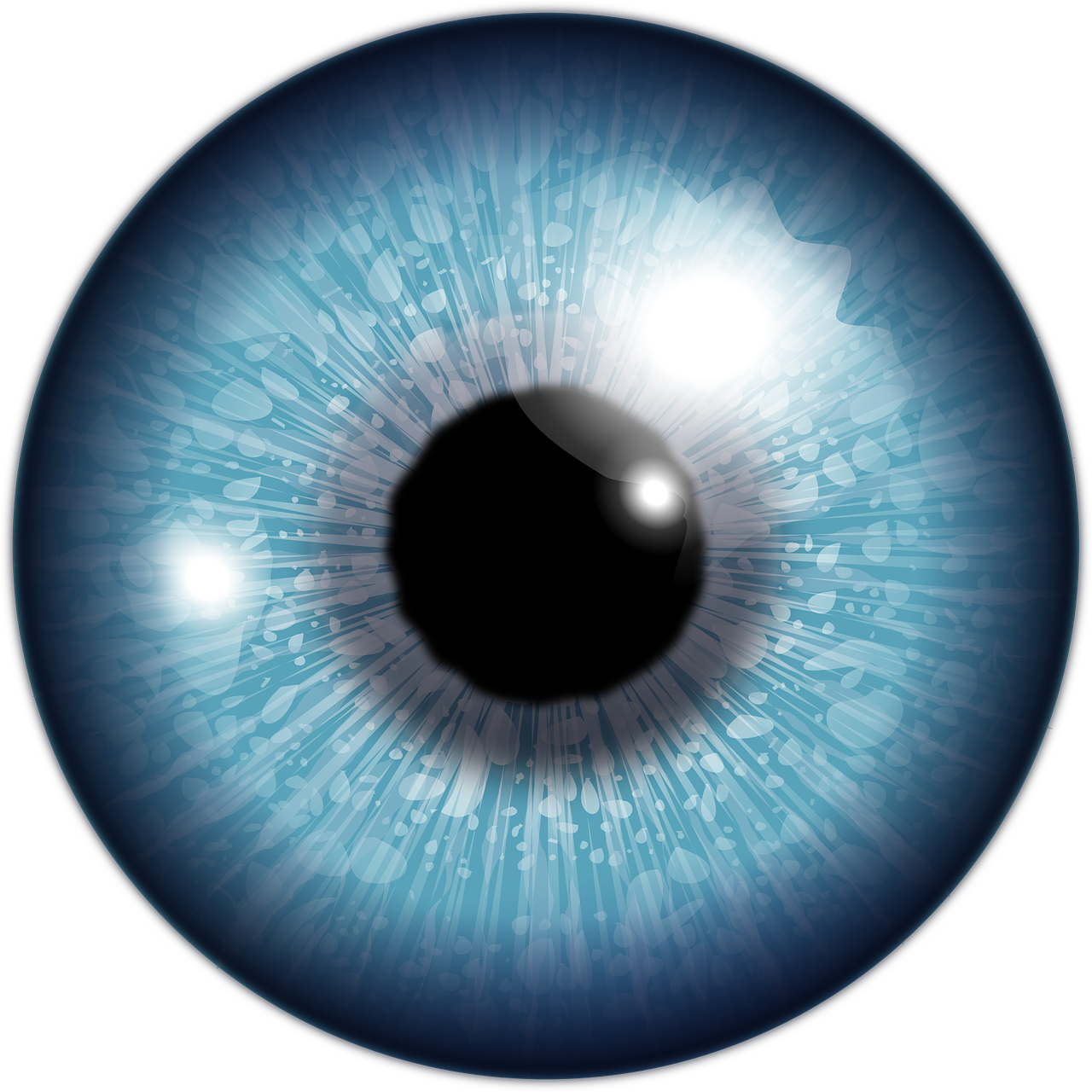 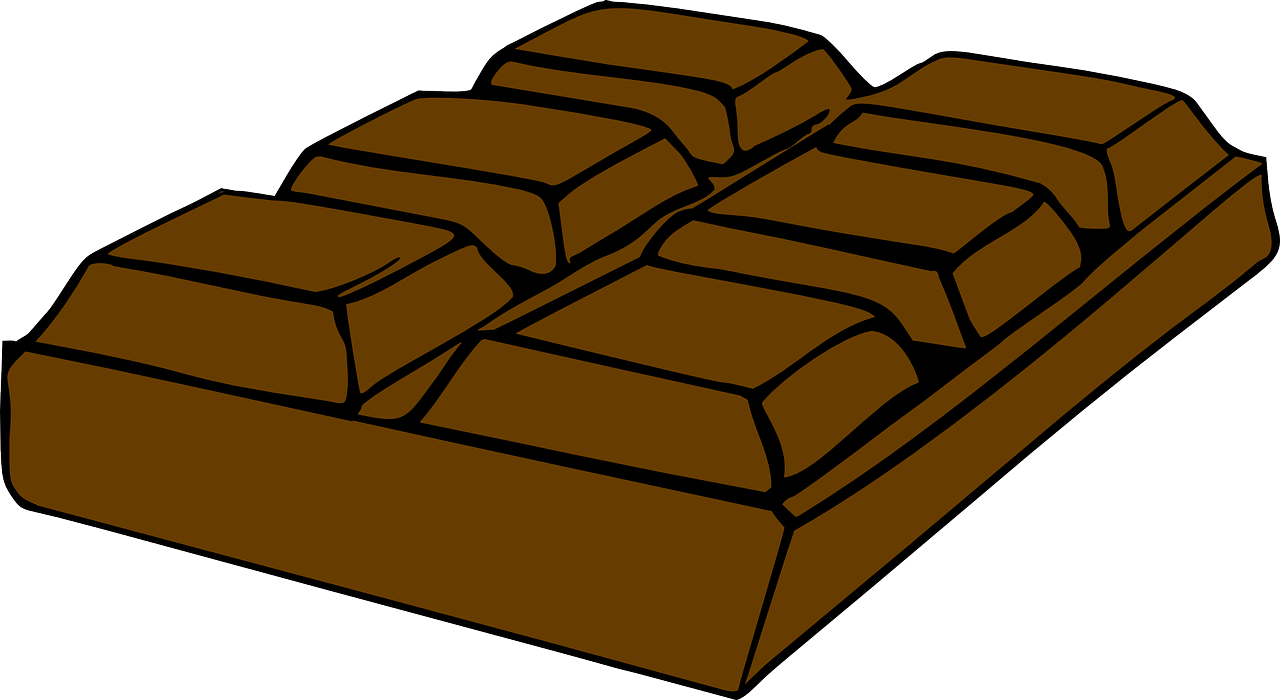 ‹#›
What happens when light meets a surface: Match up task
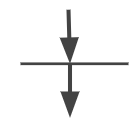 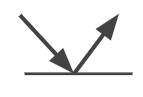 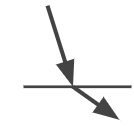 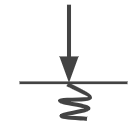 Draw a ray diagram to show:
How we can see our dinner.
Light travelling through a really clear car window
Light reflecting off a clean mirror
Sunlight being absorbed by a dark bench
Make sure: 
Draw straight line using a ruler
Include direction light is travelling 

Don’t worry too much about your drawing!
Complete the following gap fill: 
Light is a ___________ wave, which means the vibrations are travelling ______________ to the direction of the wave. Light can travel at a maximum speed of _____________ m/s, when travelling through a ___________. We see objects as light _________ off the surface and into our eyes.
Key words: reflects, 300,000,000, transverse, vacuum, perpendicular,
References
Slide [2, 3, 4] - [lightbulb] - [Pixabay]
Slide [2, 3, 4] - [chocolate bar] - [Pixabay]
Slide [2, 3, 4] - [Eye] - [Pixabay]
‹#›